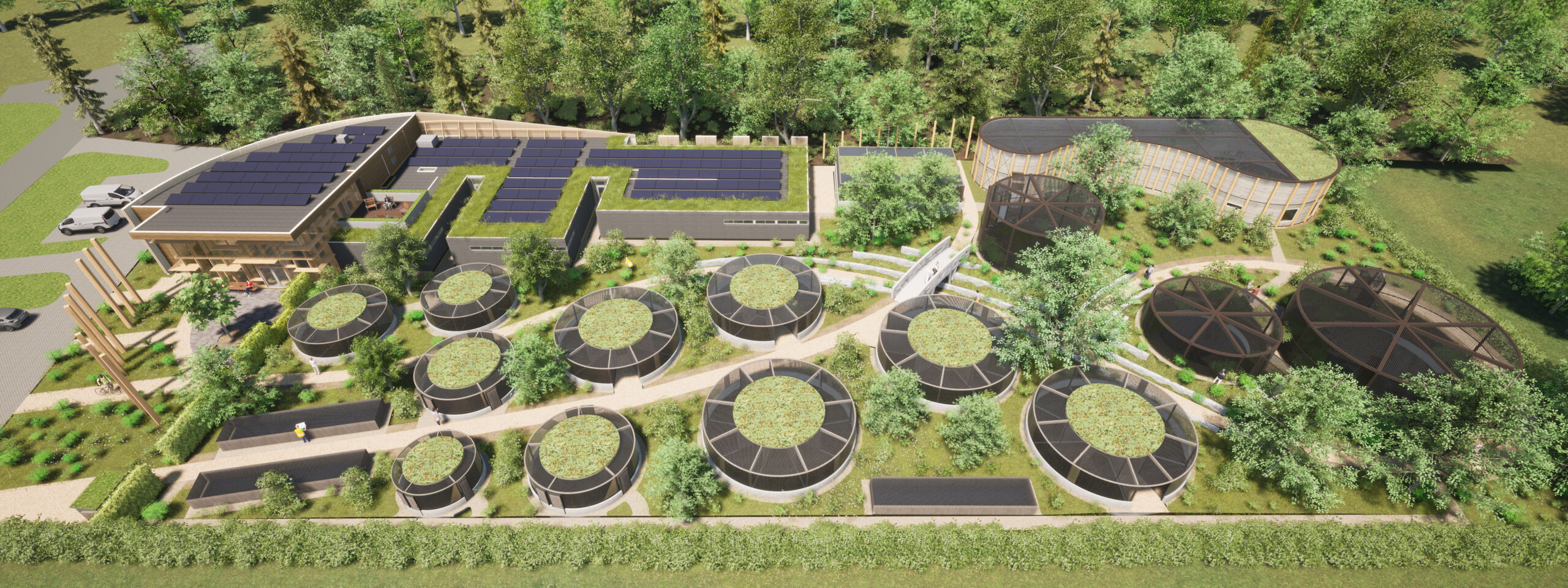 Innovatie & duurzaamheid
Les 2 – Duurzaamheid in het dierbedrijf
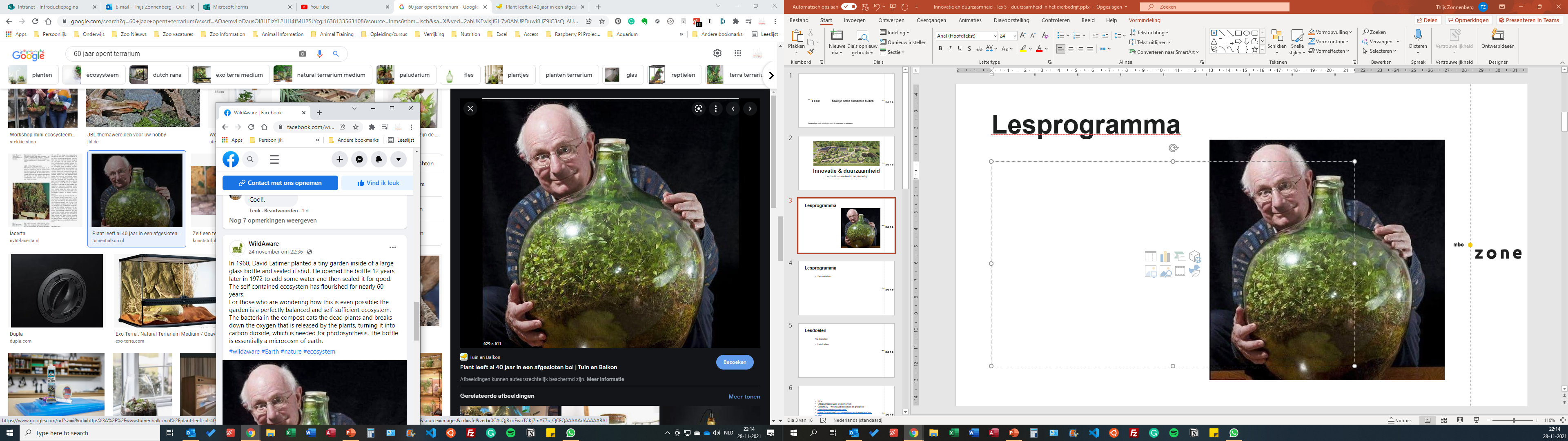 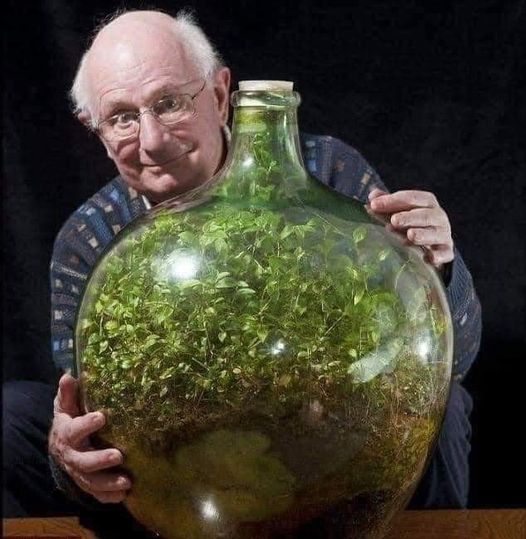 Duurzaamheid: een definitie?
duurzaam (bn): bestendig, betrouwbaar, degelijk, durabel, gedegen, hecht, houdbaar, proefhoudend, solide, stabiel, standvastig


duurzaam (bn): altijddurend, aanhoudend, blijvend, permanent, vast, voortdurend


duurzaamheid (zn): consistentie, stabiliteit, evenwichtigheid, bestendigheid


Duurzaamheid gaat verder dan besparen en zuinig zijn
Lesprogramma
Manieren van verduurzamen


In & out principe – 4R’s Model


Keurmerken
Lesdoelen
Na deze les:

Denk jij verder dan zuinig zijn en besparen als het om duurzaamheid gaat 

Begrijp jij het in & out principe en het 4R model om duurzaamheid toe te passen in jou werk(veld)

Heb jij meer houvast met betrekking tot omgevingsbewust ondernemen
How to save our planet?
How to save our planet?
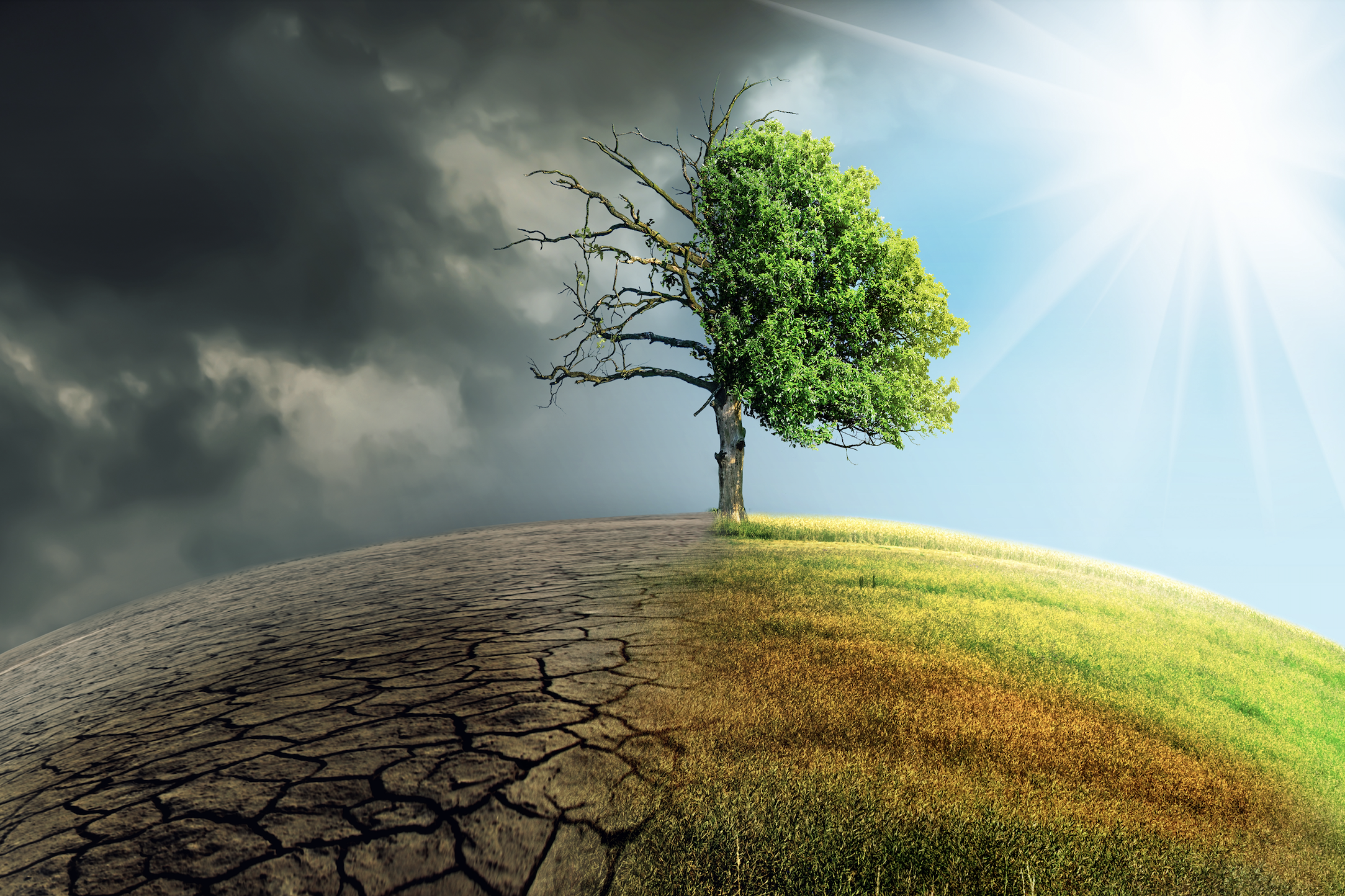 How to save our planet?
Gebruik maken van betaalbare schone energie en verbruik verminderen

Verbeteren voedselproductie en verlagen vleesconsumptie

Oceanen duurzaam managen

Verwilderen van onze planeet
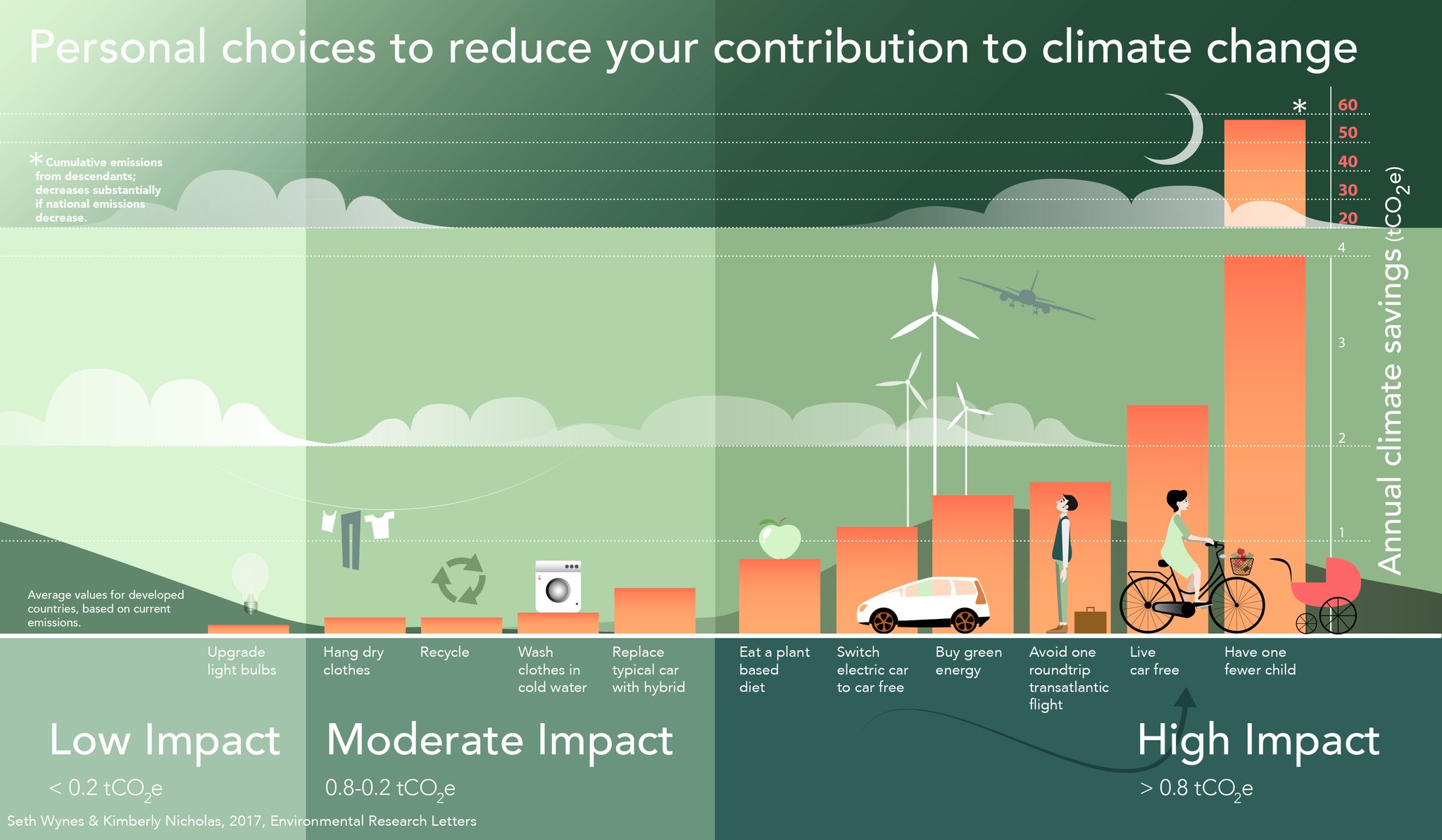 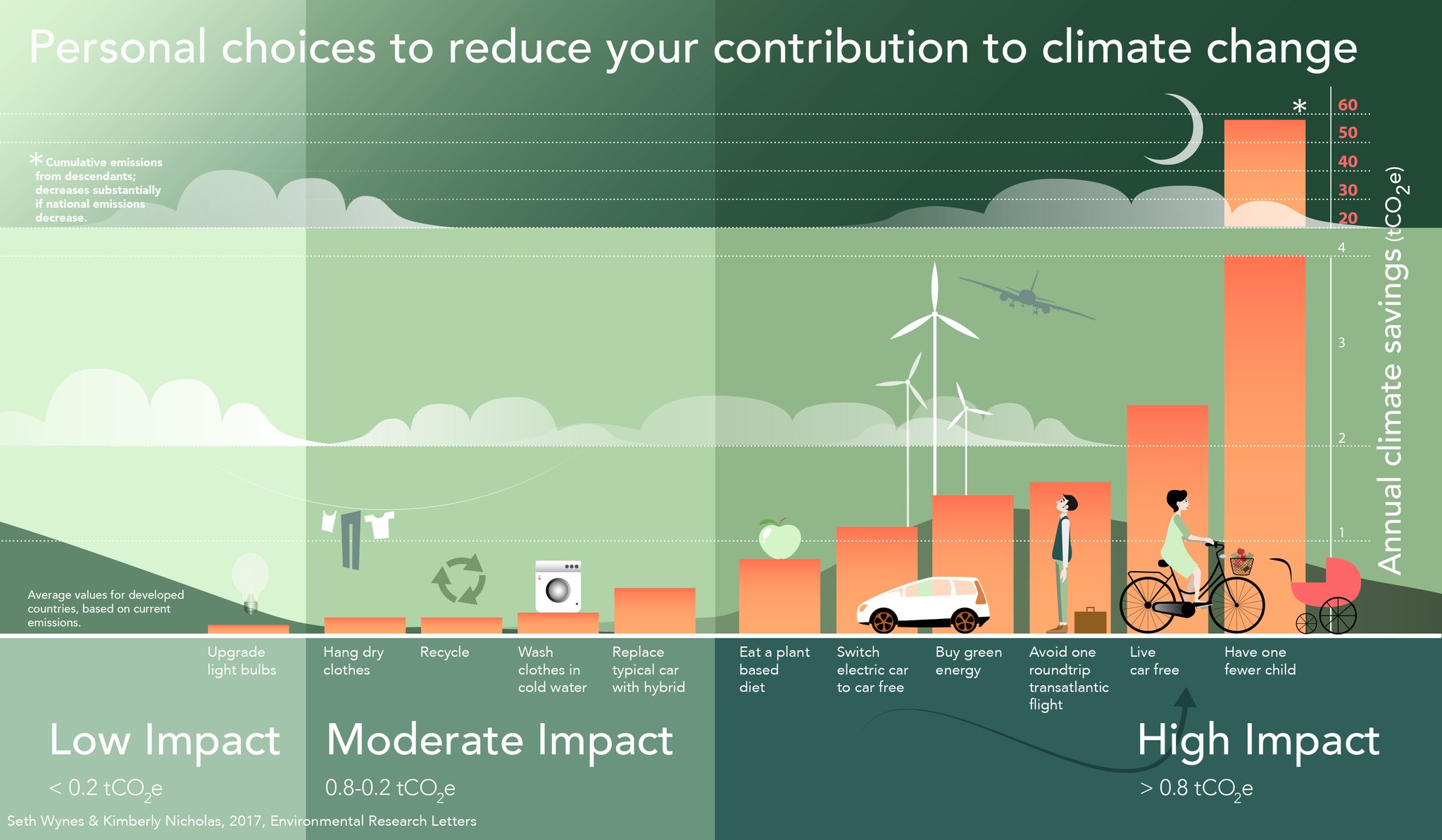 Manieren van verduurzamen
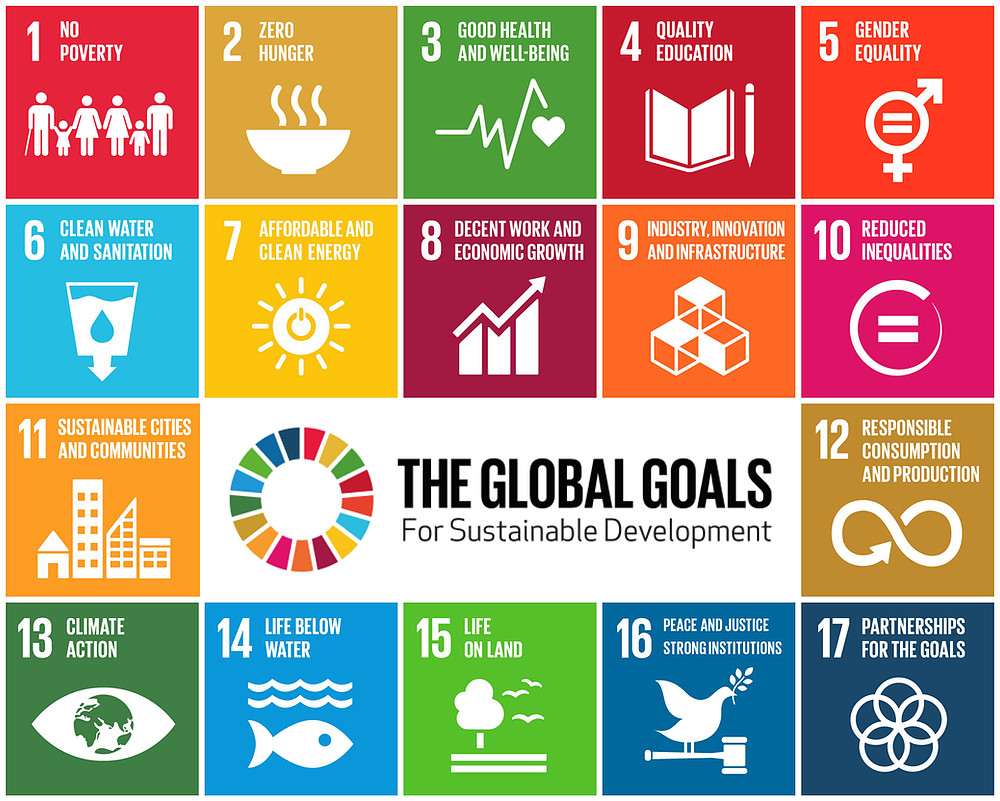 http://www.globalgoals.org/
Manieren van verduurzamen
In & Out principe
Het bedrijf
Input
Output
4R model: Refuse, Reduce, Reuse, Recycle
(weigeren, reduceren, hergebruiken, recyclen)
4R Model in de dierverzorging
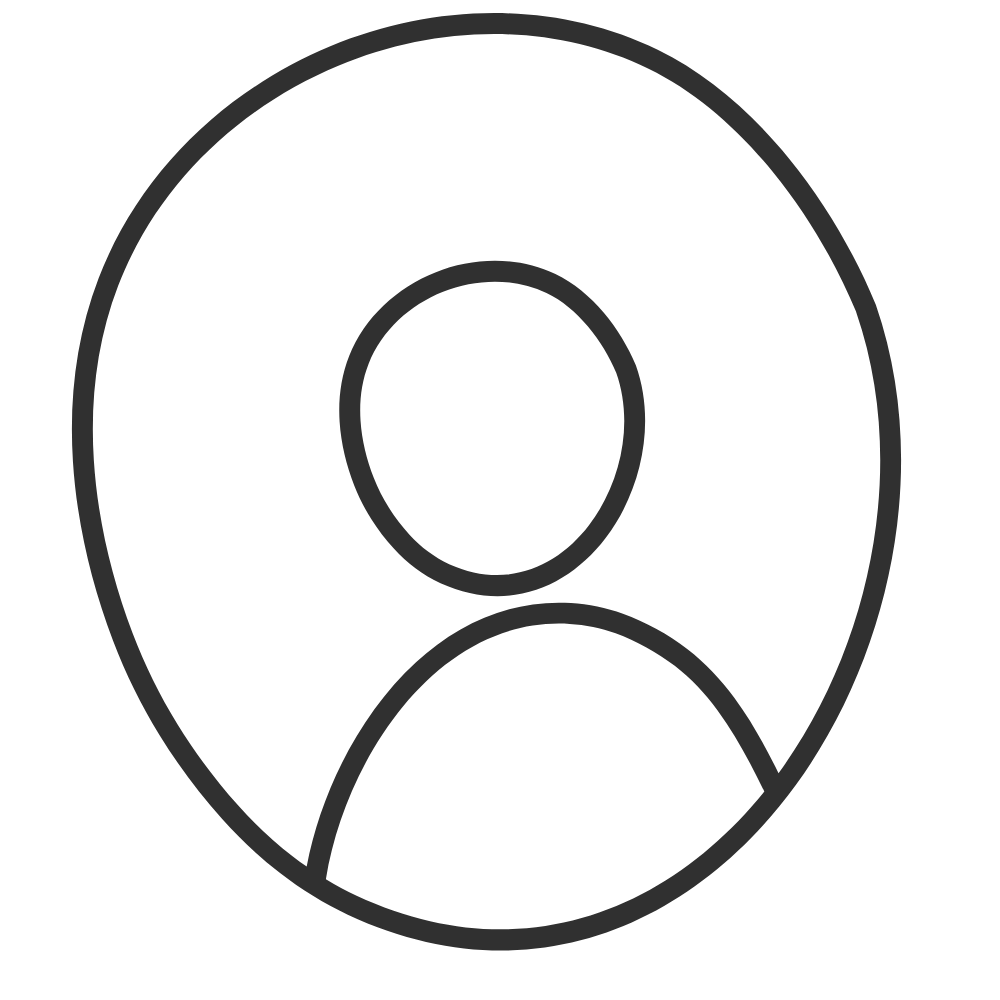 Hoe kan je het 4R model (refuse, reduce, reuse & recycle) toepassen in het werkveld dierverzorging. 


Schrijf 5 concrete voorbeelden hoe je kan verduurzamen binnen het werkveld dierverzorging.


Schrijf bij elk voorbeeld of dit refuse, reduce, reuse of recycling is.
1
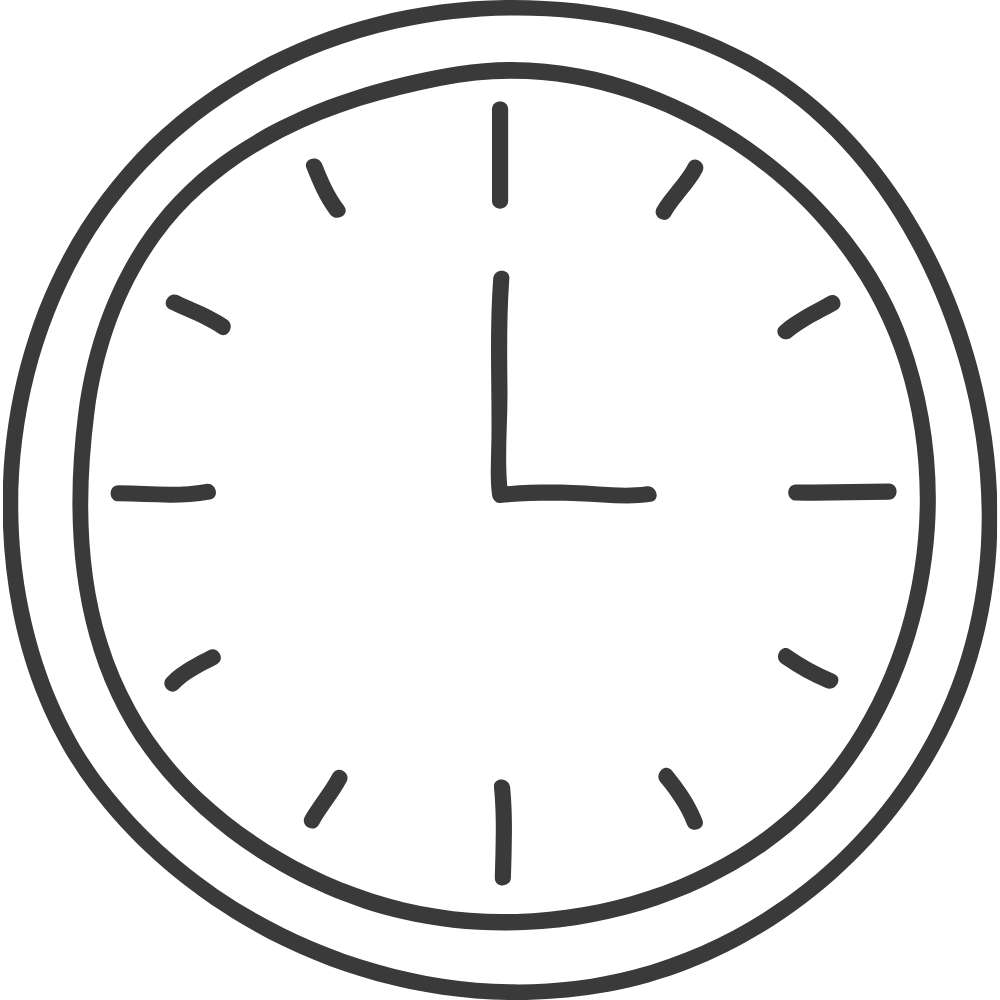 10 min
Lesdoelen behaald?
Jij denkt nu verder dan zuinig zijn en besparen als het om duurzaamheid gaat 

Jij begrijpt nu het in & out principe en het 4R model om duurzaamheid toe te passen in jou werk

Jij hebt nu meer houvast met betrekking tot omgevingsbewust ondernemen
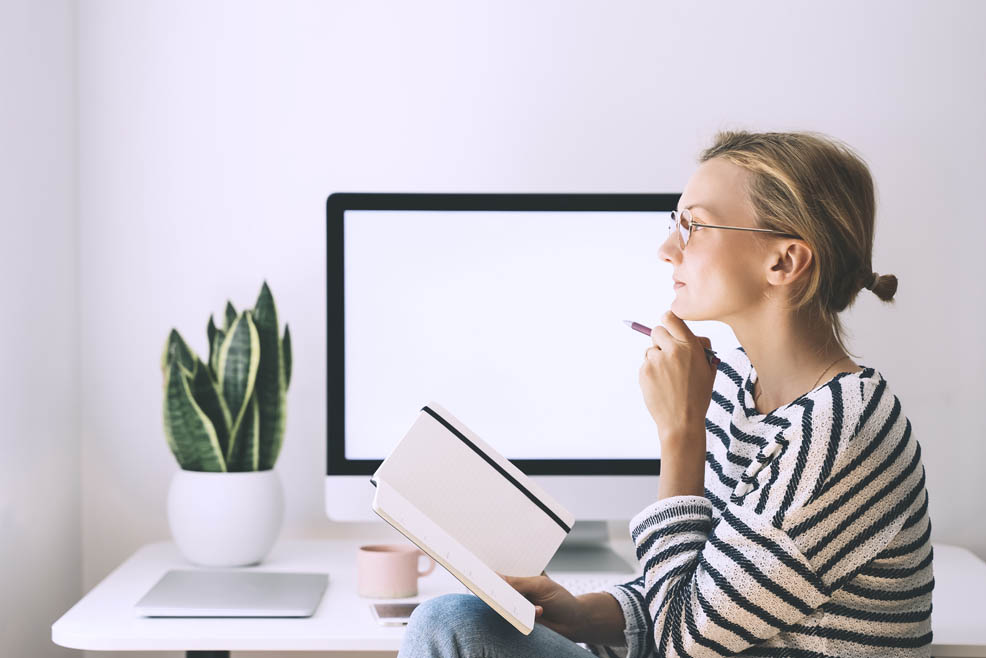 Volgende les
Dierbedrijven van de toekomst